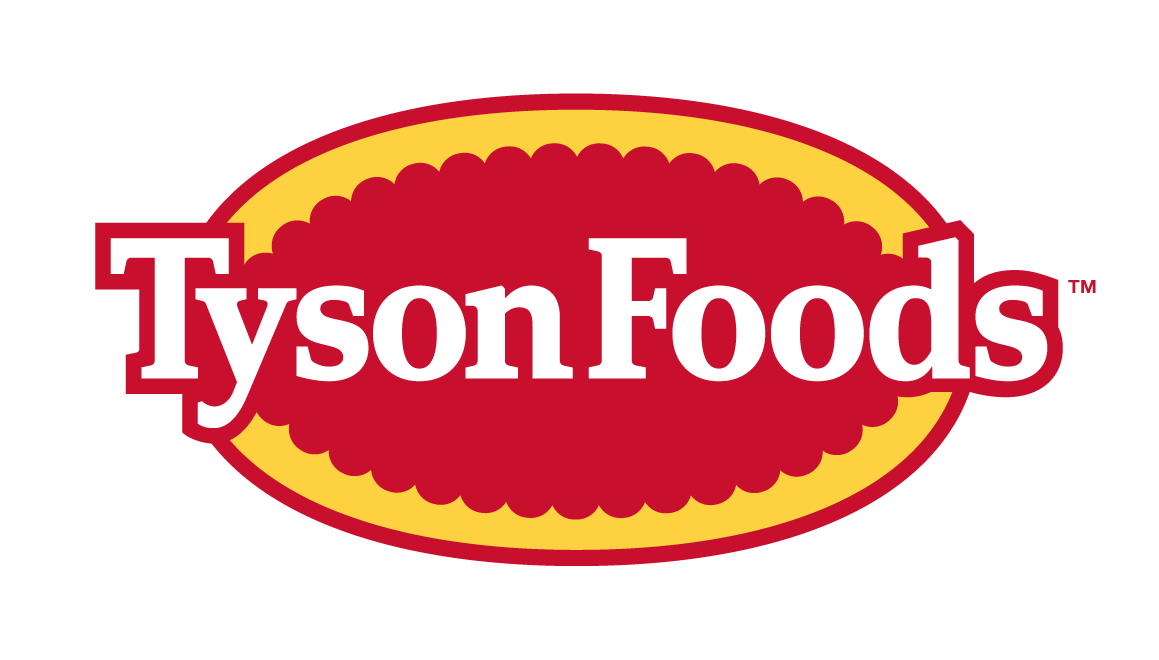 Title or Headline
Supplemental Information
Full Date
Slide Title
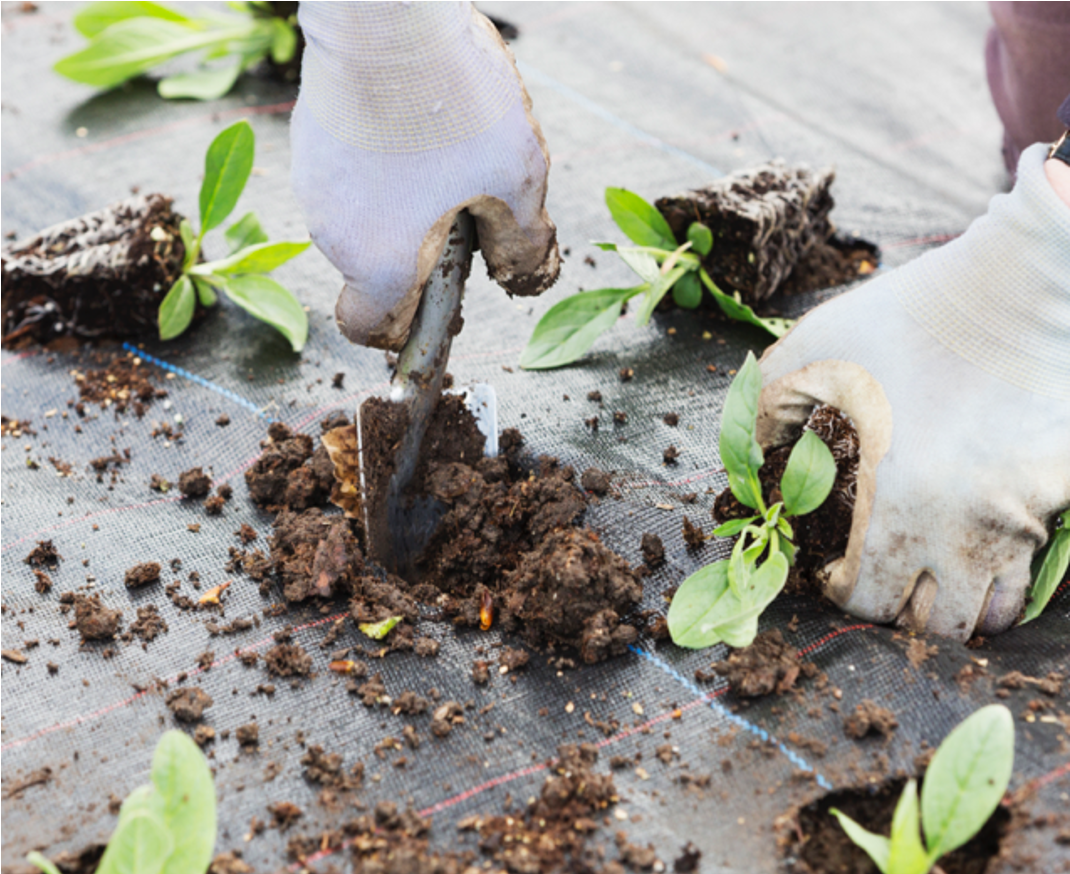 High level overview
If you need it.
And more details
Elaborate on point.
And final details
What it looks like.
Slide Title
High level overview
If you need it.
And more details
Elaborate on point.
And final details
What it looks like.
Need to do an introduction or two?
First Name Last Name
Position and Details
First Name Last Name
Position and Details
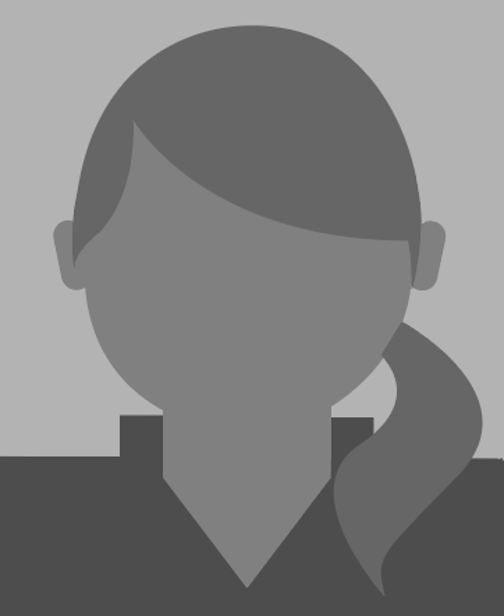 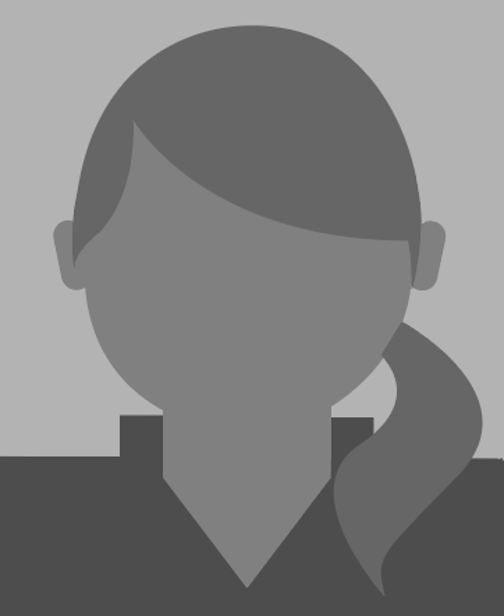 Slide Title
Longer body of text could go here. Longer body of text could go here. Longer body of text could go here. Longer body of text could go here. Longer body of text could go here. Longer body of text could go here.
Include an impressive quote or statistic here.
Credit Author/Source